Несъедобные грибы
Съедобные грибы
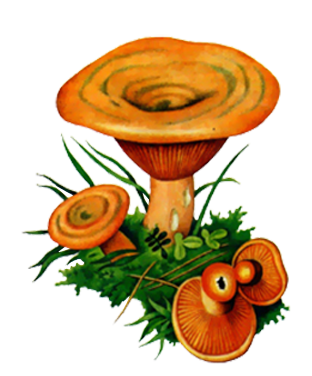 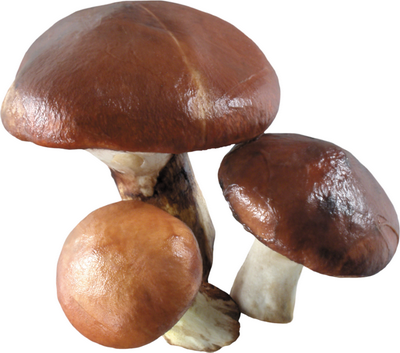 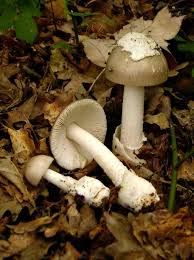 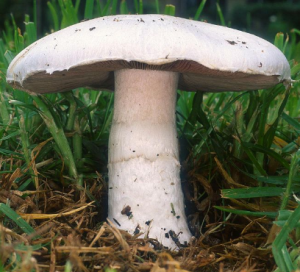 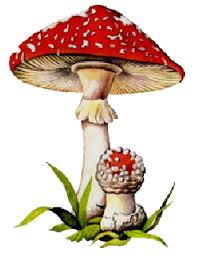